Eric Holmboe, MD
56th ASH Annual MeetingDisclosure Statement
Employment: ACGME

Discussion of off-label drug use: not applicable
What Constitutes “Good” Assessment andMilestones-based Assessment
The Assessment “System”
Unit of Analysis:
Program
Residents
FB
Assessments within Program:
Direct observations
Audit and    performance data
Multi-source FB
Simulation
ITExam
J
U
D
G
E
M
E
N
T
Accreditation
Qual/Quant “Data” Synthesis:
Committee
P
U
B
L
I
C
D
FB
D
D
Certification and Credentialing
FB
Faculty, PDs and others
Unit of Analysis:
Individual
Milestones and EPAs 
as Guiding Framework and Blueprint
Process vs .Outcome Approach
Carracchio, et al. 2002.
Measurement Tools:  Criteria
Cees van der Vleuten’s utility index:
Utility = V x  R  x  A  x  EI  x  CE/Context*
Where:
	V = validity
	R = reliability
	A = acceptability
	E = educational impact
	C = cost effectiveness
*Context = ∑ Clinical Microsystems
Criteria for “Good” Assessment1
Validity or Coherence
Reproducibility or Consistency
Equivalence
Feasibility
Educational effect
Learning that occurs in preparation for an assessment (e.g. certification exam; MRCP)
Catalytic effect
Assessment resulting in feedback that “drives future learning forward.”
Acceptability
1Ottawa Conference Working Group 2010
Assessing for the Desired Outcome
Performance in Practice//Multi-source feedback/                    Direct Observation
Work-based assessment is mostly accomplished through the observations and questions of faculty, team  members, peers and other co-workers
Does (action)
Standardized Patients/Simulation
Shows How
(performance)
Diagnostic Reasoning using clinical vignettes or CSR
Knows How
(competence)
Knows
(knowledge)
Multiple choice Questions
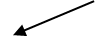 Milestones and Work-based Assessment
The predominant approach in CBME is work-based assessment

Milestones can serve as a framework for shared mental models and to inform observation and assessment by faculty